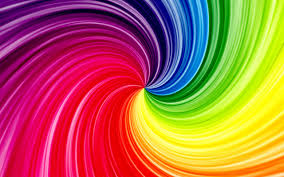 স্বাগতম
উপস্থাপনায়ঃ
মোসা;সাহিদা বানু
সহকারি শিক্ষক 
হোজা সরকারি প্রাথমিক বিদ্যালয়
দূর্গাপুর রাজশাহী।
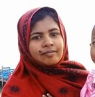 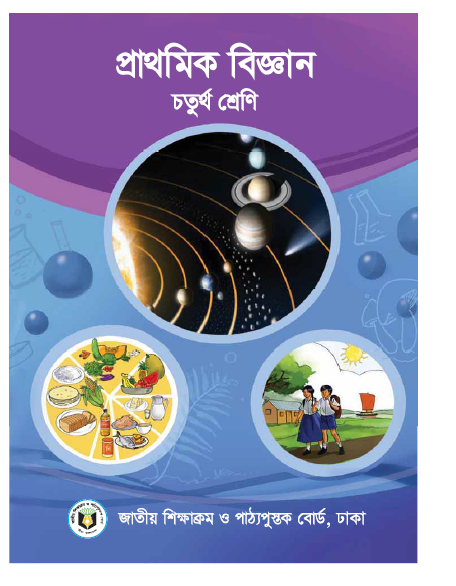 পাঠ পরিচিতিঃ
বিষয়ঃ প্রাথমিক বিজ্ঞান     শ্রেণিঃ ৪র্থ
পাঠের শিরোনামঃ সৌরজগৎ 
পাঠ্যাংশঃ 
সময়ঃ৩৫ মি.  তাং-০৫/০৩/২০২০খ্রি।
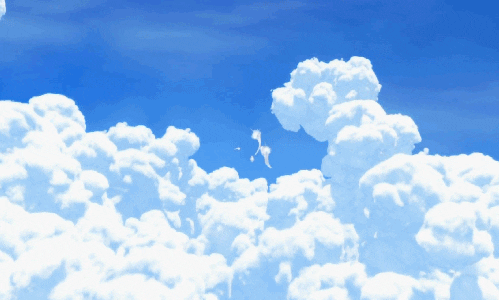 শিখন ফলঃ
12.1.1 সৌরজগতের মৌলিক গঠন চিত্রসহ ব্যাখ্যা করতে পারবে।
১২.১.২ সৌরজগতে কী কী জোতিষ্ক রয়েছে তা বলতে পারবে।
পূর্বজ্ঞান যাচাই ও পাঠ ঘোষনাঃ
(১)মহাকাশে পৃথিবীর চারিদিকে ঘোরে তার নাম কী?
 উঃচাঁদ
(২)চাঁদের দশা কয়টি?
 উঃ৮টি।
(৩)সূর্য ও তার চারিদিকের বস্তু নিয়ে পরিবেশ গঠিত তার নাম কী?
র
সৌরজগৎ
উপস্থাপনঃ
নিচের ভিডিও টি লক্ষ্য কর।
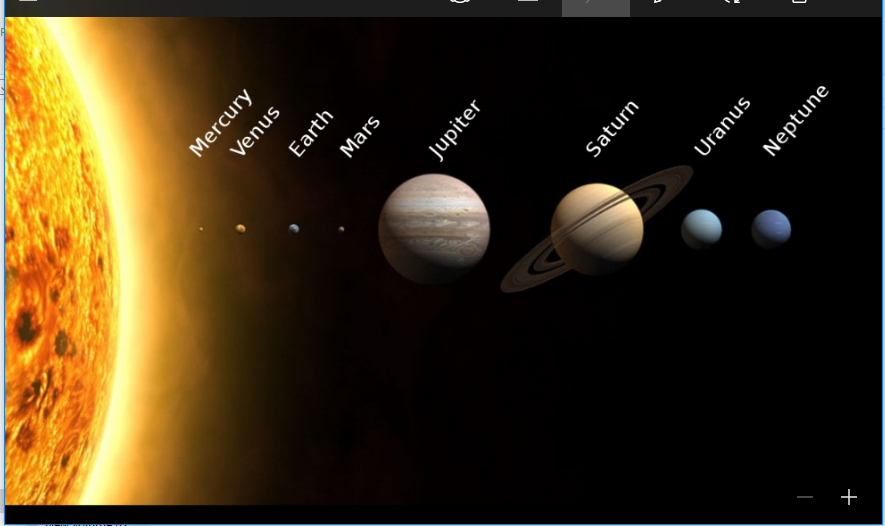 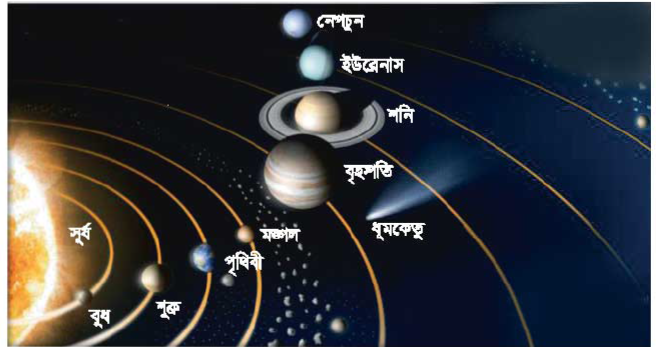 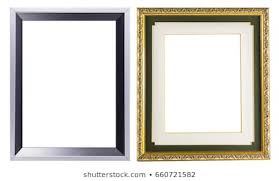 তোমার পাঠ্য বইয়ের ৫৮ পৃষ্ঠা বের কর এবং ৫মিনিট নীরবে পড়।
দলগত কাজঃ
 (১)লাল দলঃসৌরজগতের ৫টি উপাদানের নাম লিখ।
উঃগ্রহ,উপগ্রহ,গ্রহানু, ধুমকেতু, ধূলিকণা।
(২)নীল দলঃগ্রহের দুটি বৈশিষ্ট্য লিখ।
উঃ*গ্রহগুলো সূর্যকে কেন্দ্র করে ঘোরে।
     *এদের নিজস্ব কোন আলো নেই।
(৩)সৌরজগতের আটটি গ্রহের নাম লেখ।
   উঃবুধ, শুক্র,পৃথিবী,মঙ্গল,বৃহস্পতি,শনি,ইউরেনাস,নেপচুন।
একক কাজঃ
একটি সৌরজগতের ছবি আঁক এবং গ্রহ গুলোর পাশে নাম লিখ।
উঃ
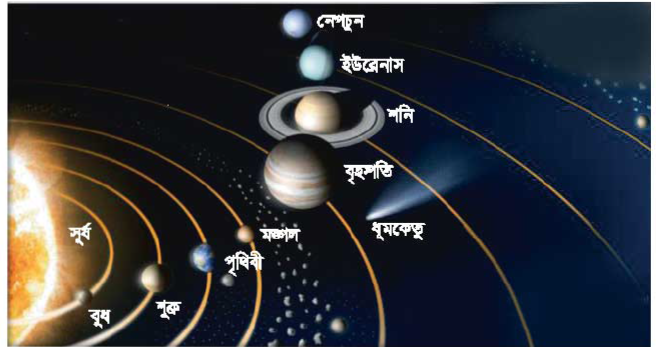 (২) গ্রহ ছাড়া সৌরজগতের যে কোন দুটি জ্যোতিষ্কের নাম লিখ।
উঃধূমকেতু, গ্রহানু।
(৩)পৃথিবীর নিকটতম দুটি গ্রহের নাম লিখ।
উঃশুক্র,মঙ্গল।
বাড়ির কাজঃ
রাতের আকাশে তারা পর্যবেক্ষণ করে তুমি কী দেখতে পাও তা 5টি বাক্যে লিখে আনবে।
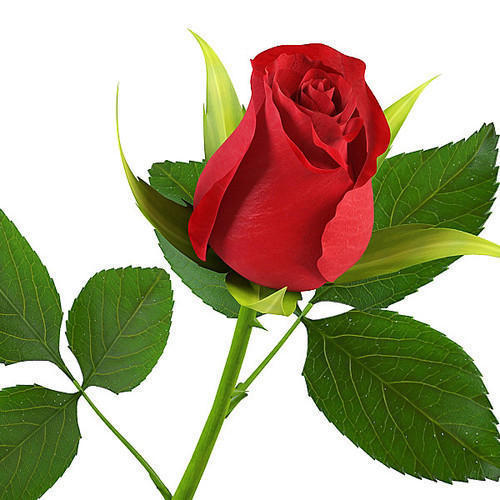 ধন্যবাদ